HAL – Hallwachsstr. 3Give us your five stars!
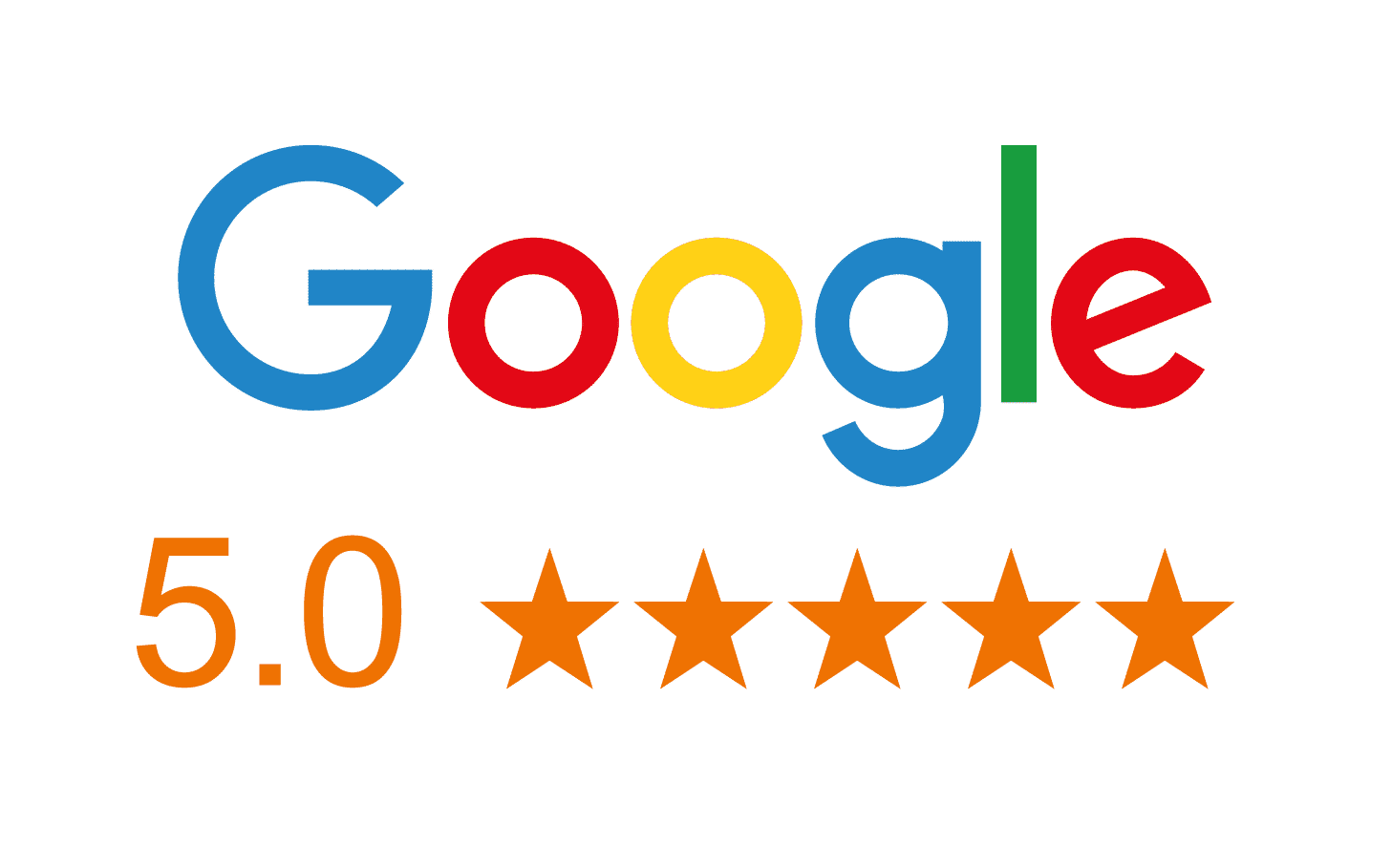 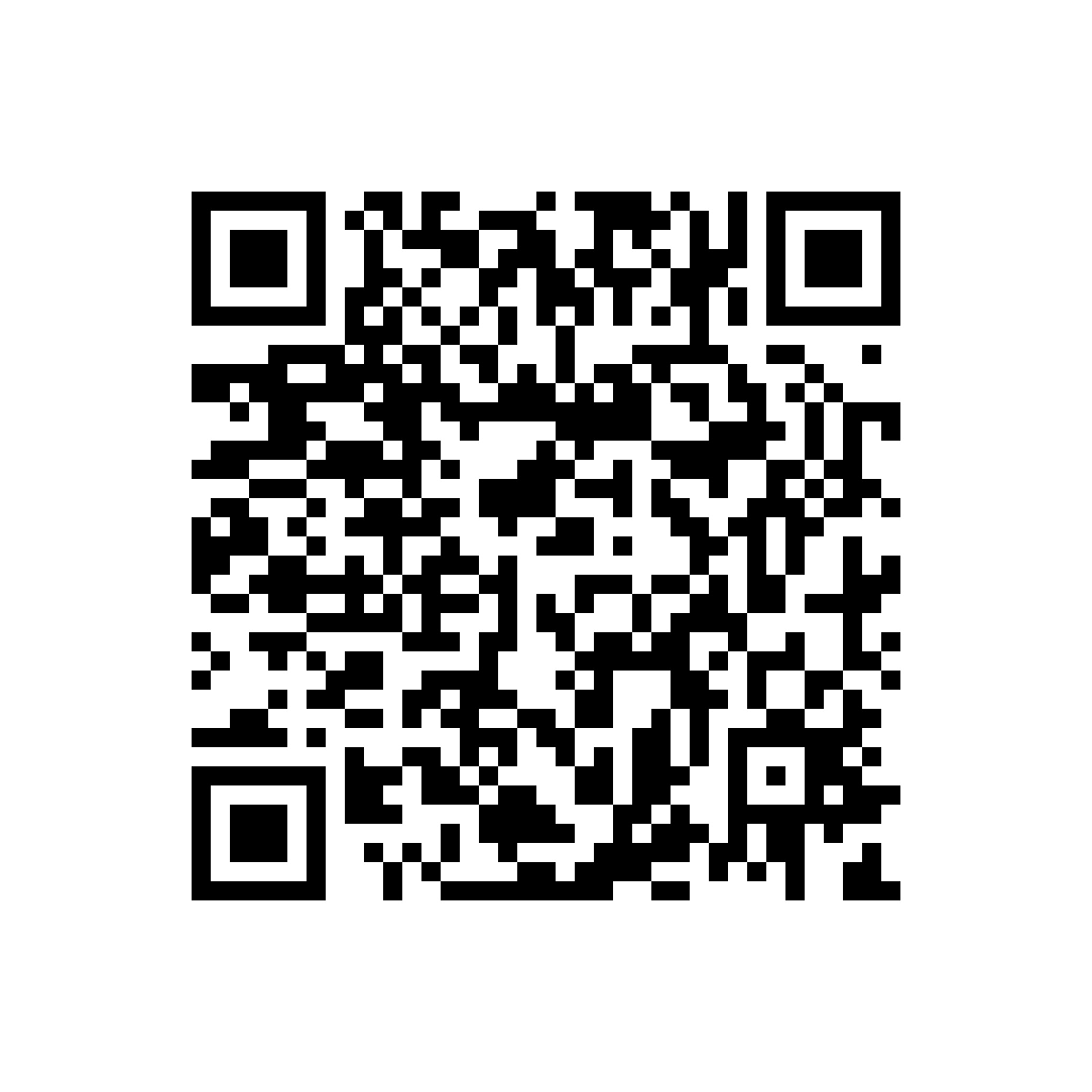 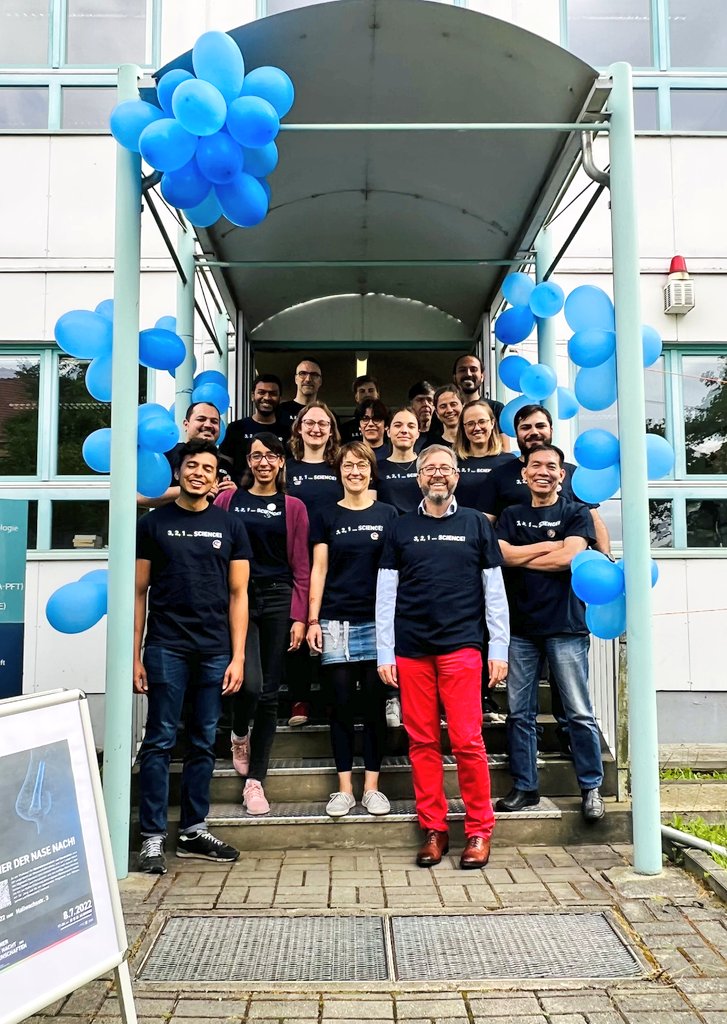 HAL – Hallwachsstr. 3Give us your five stars!
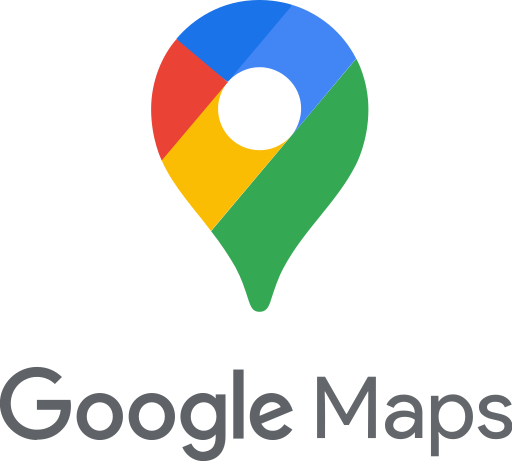 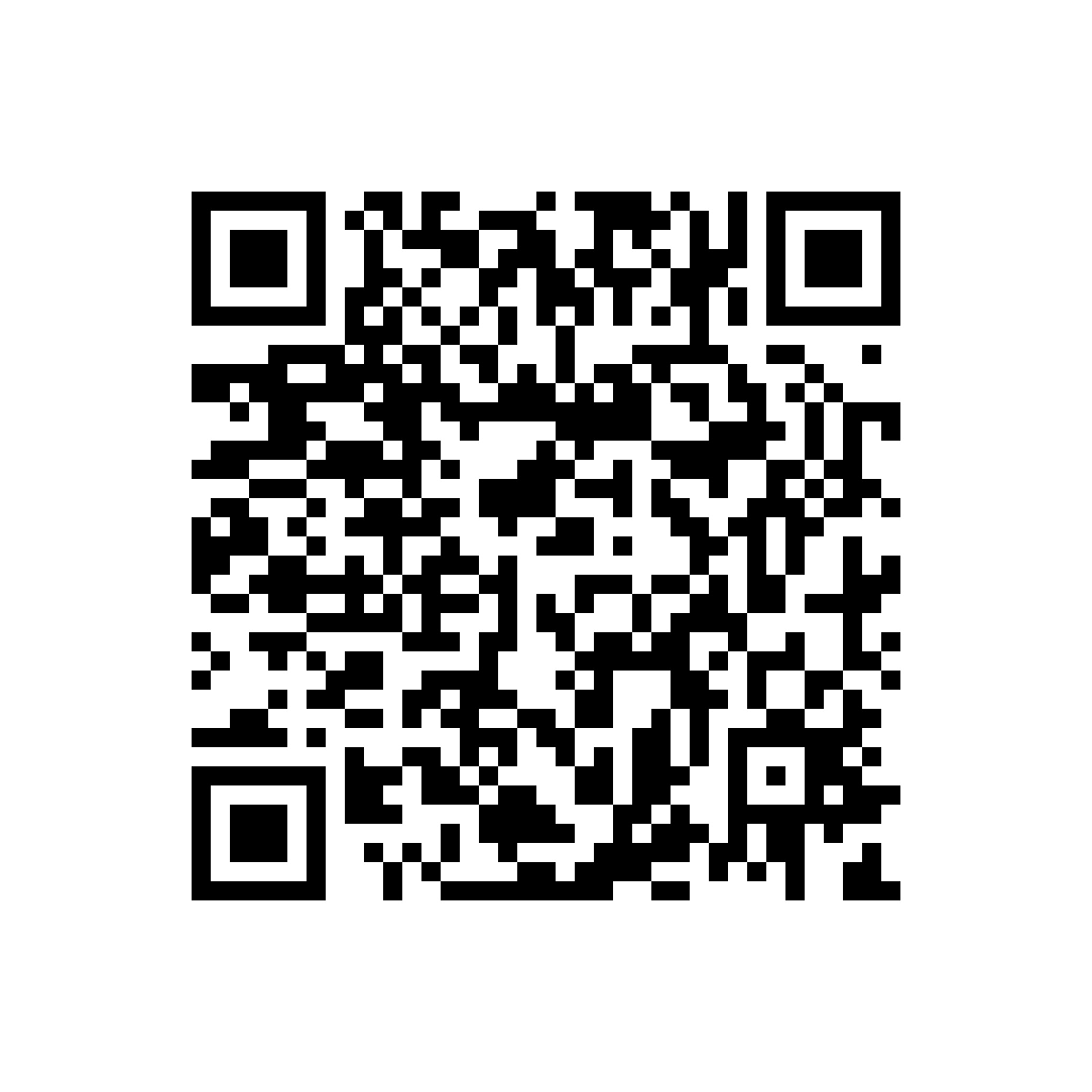 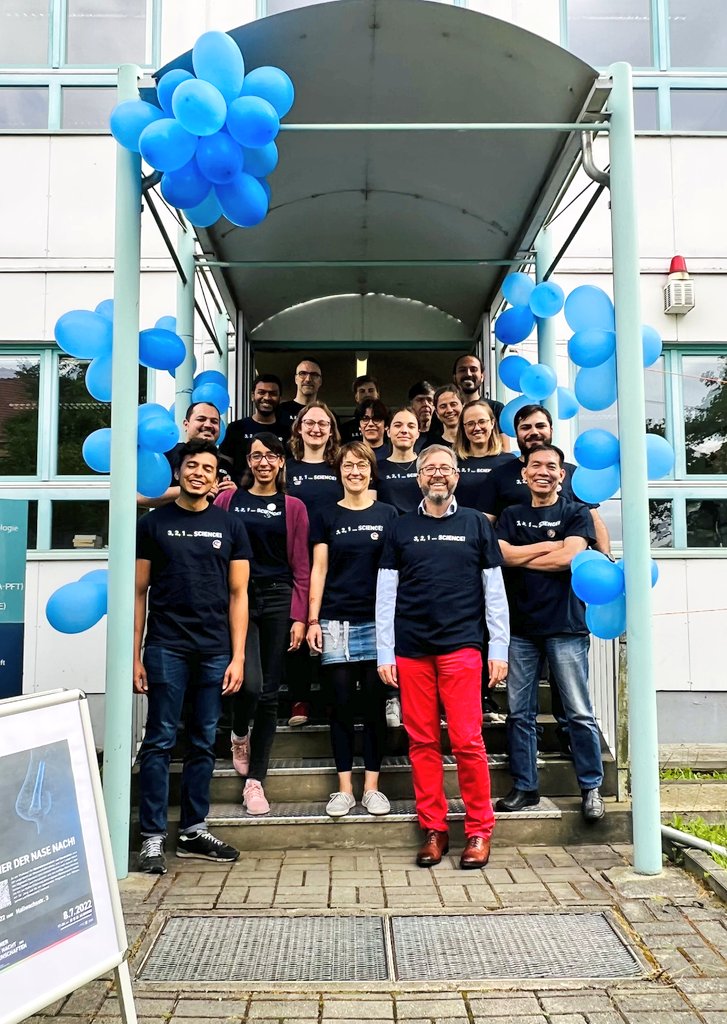